Särskilt värdefulla data
Dokumentation  Workshop 20200211
Nyttoanalys, Damvad
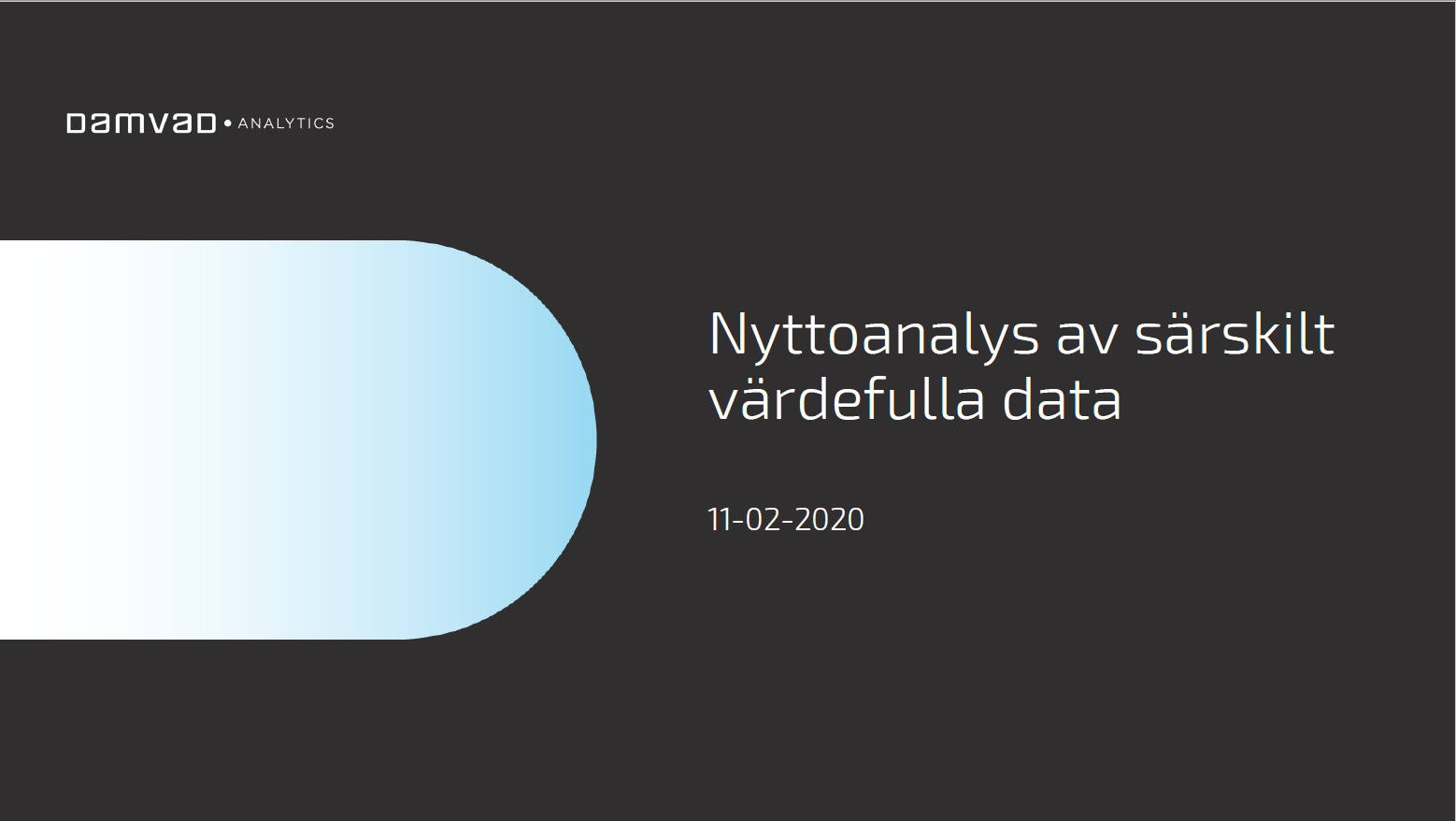 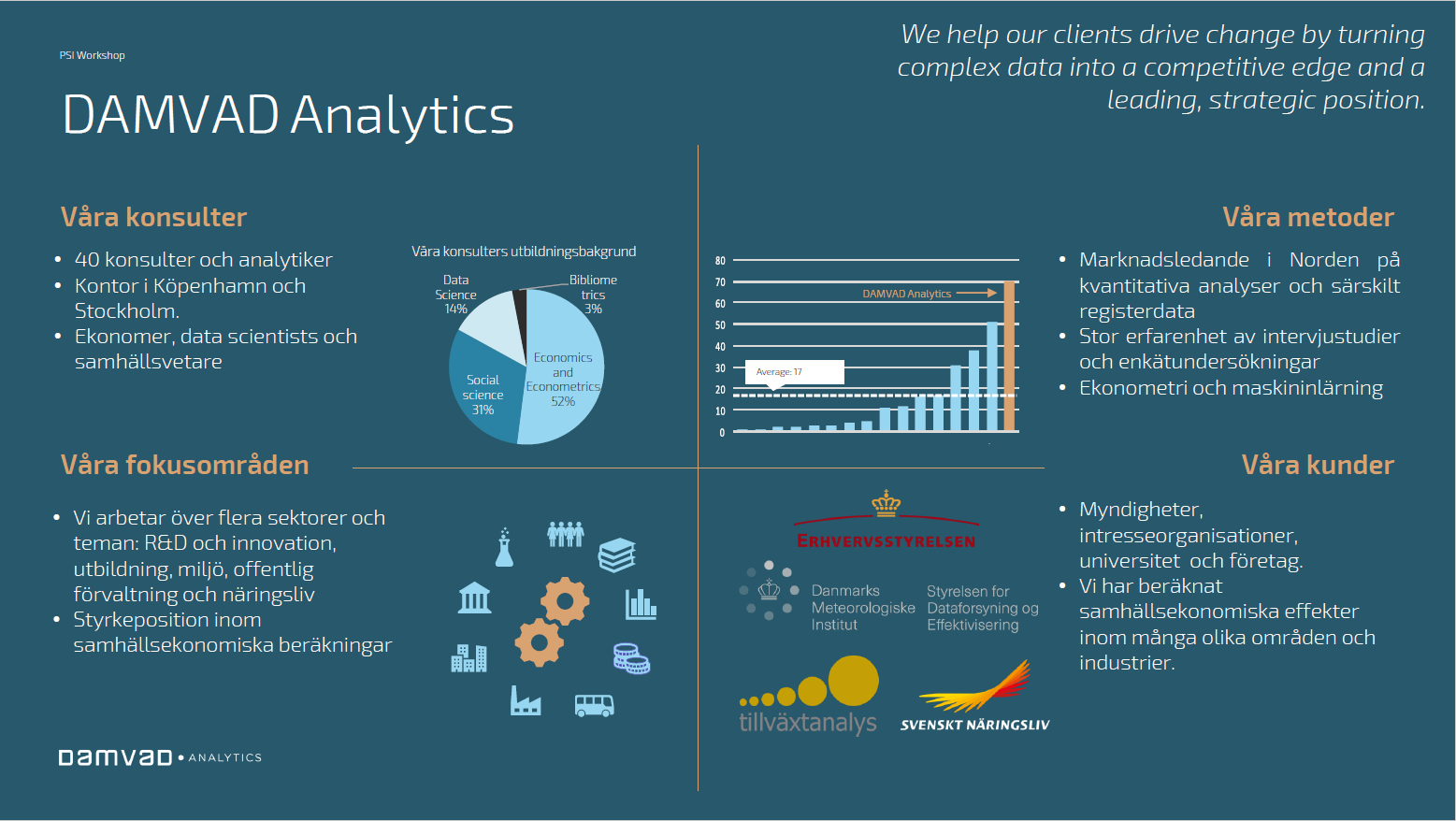 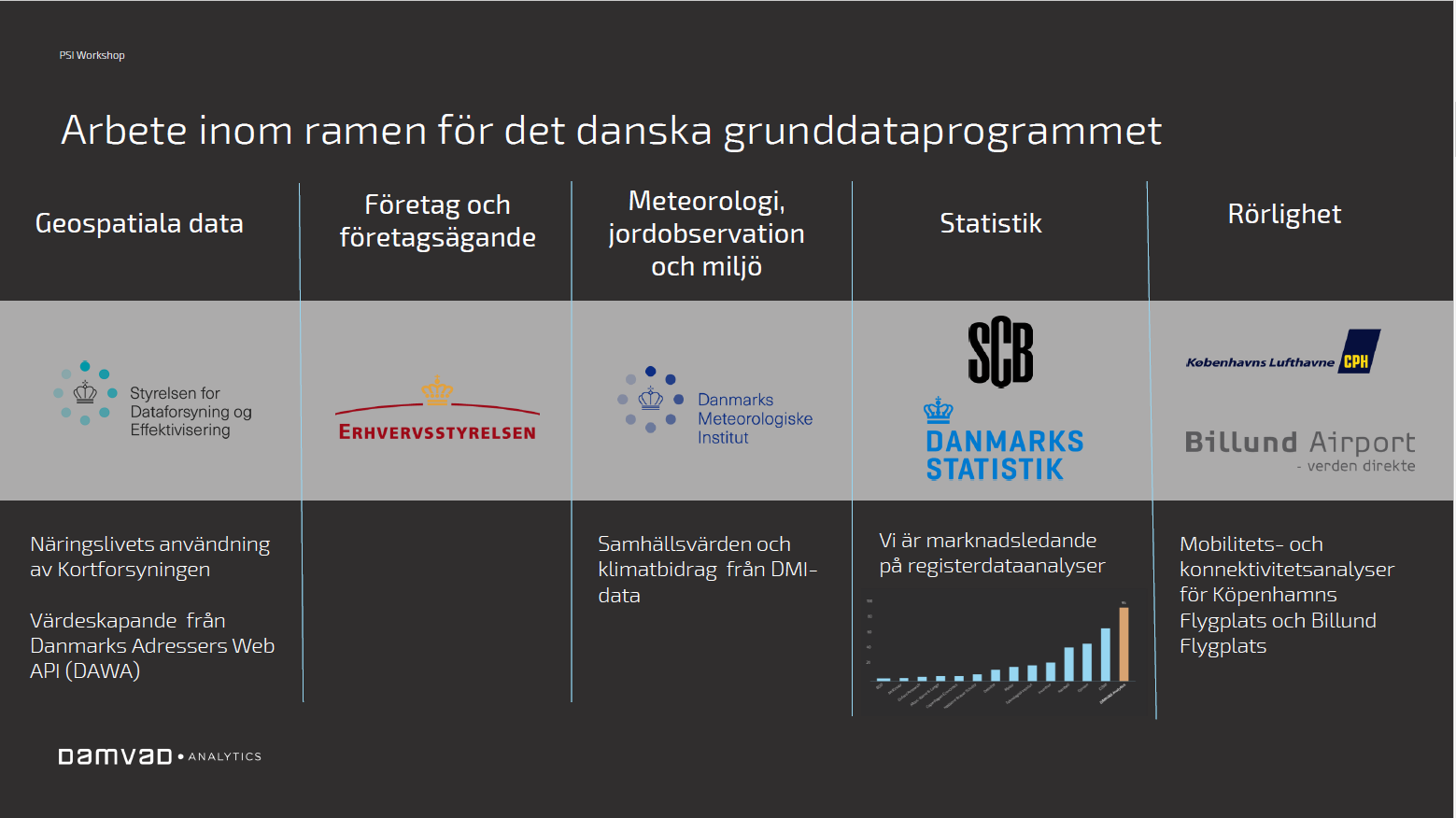 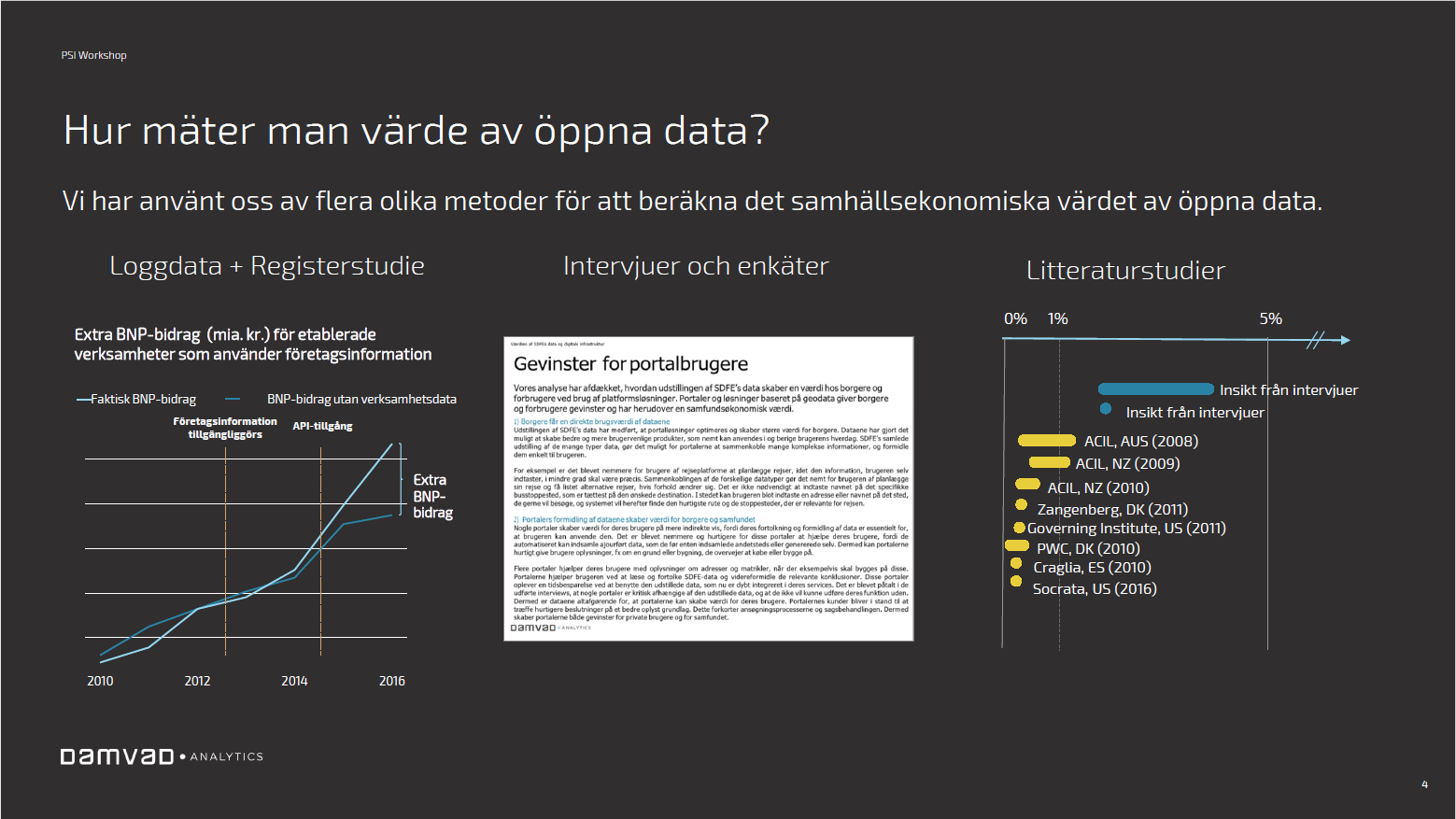 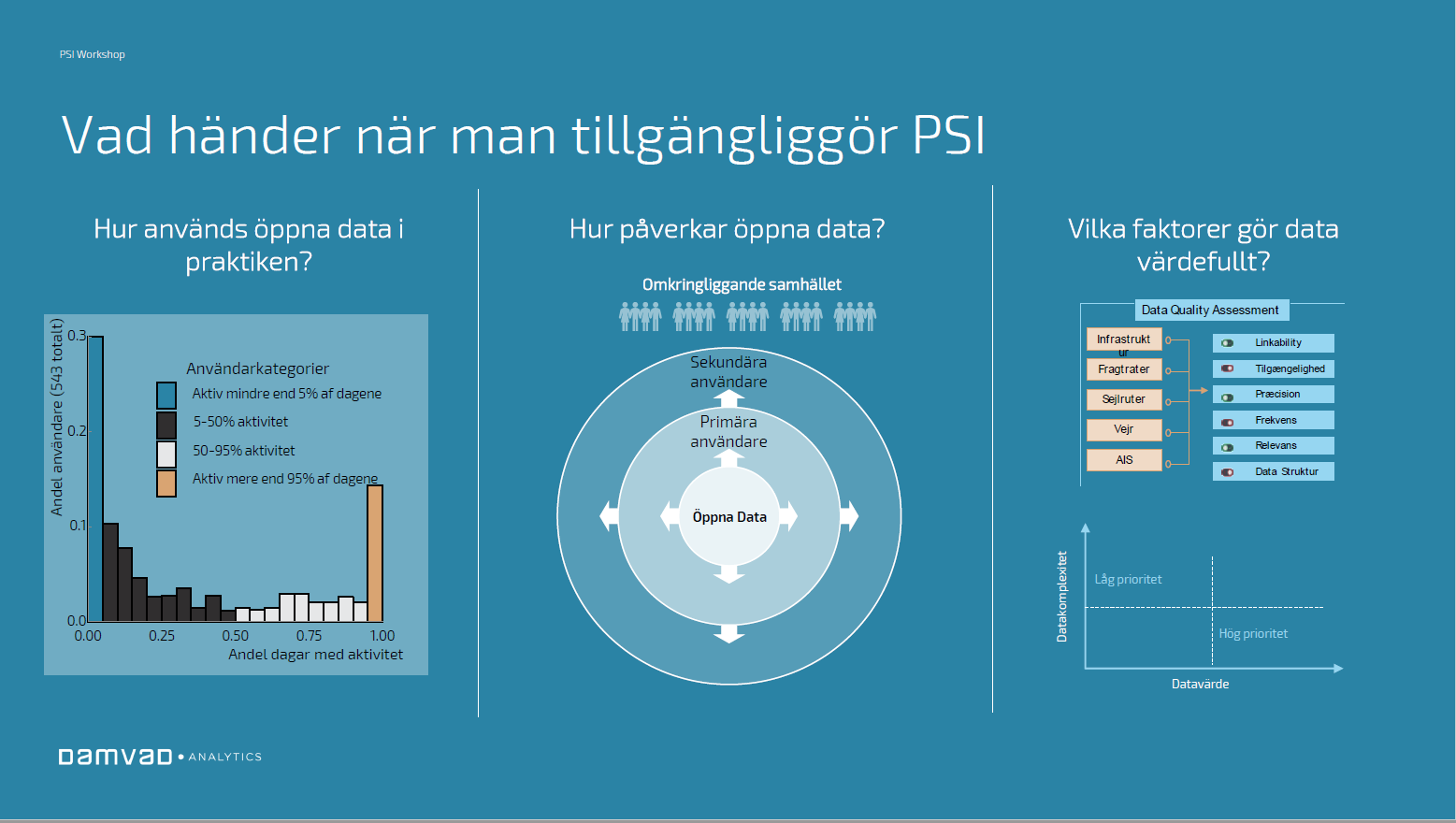 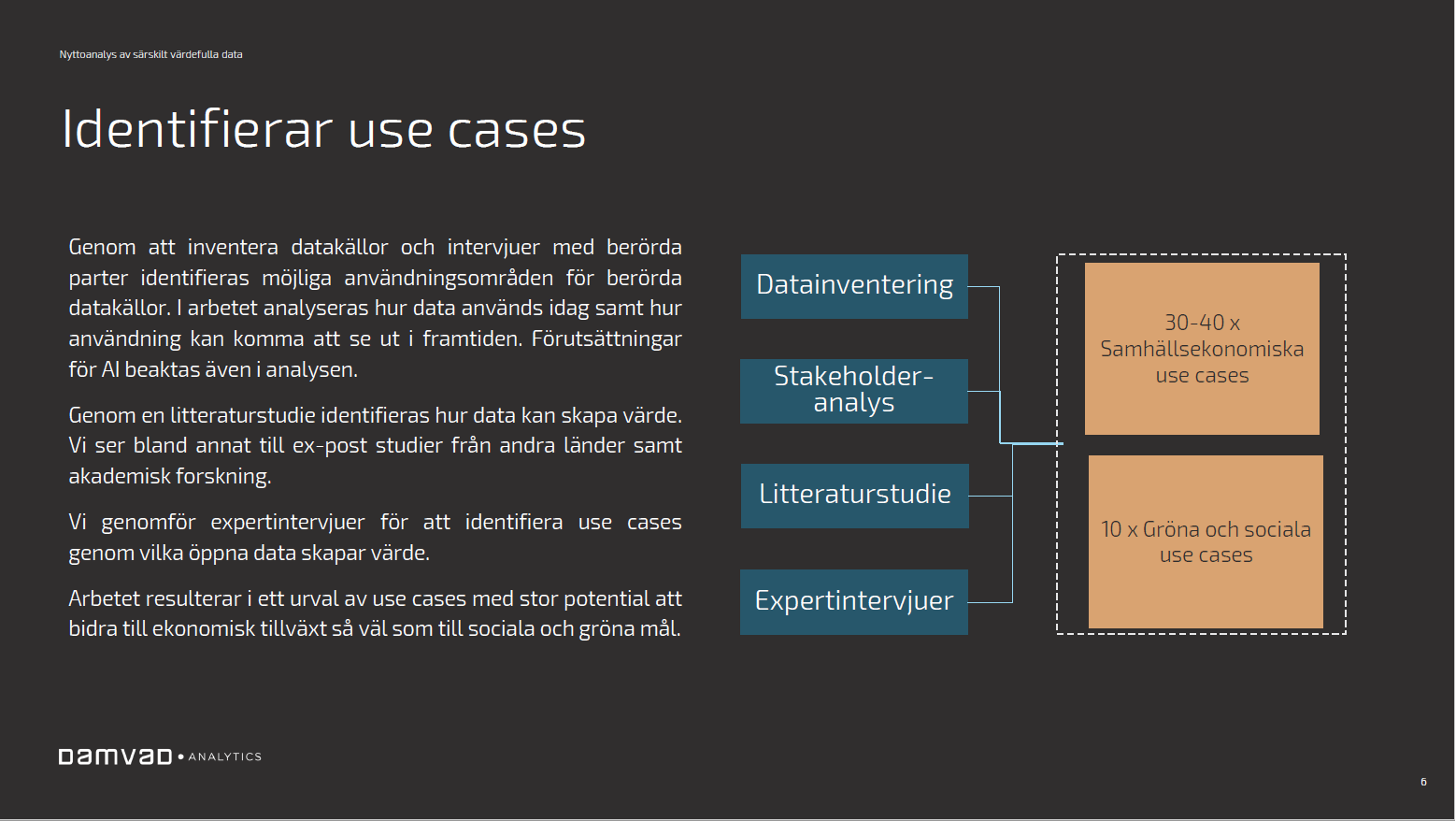 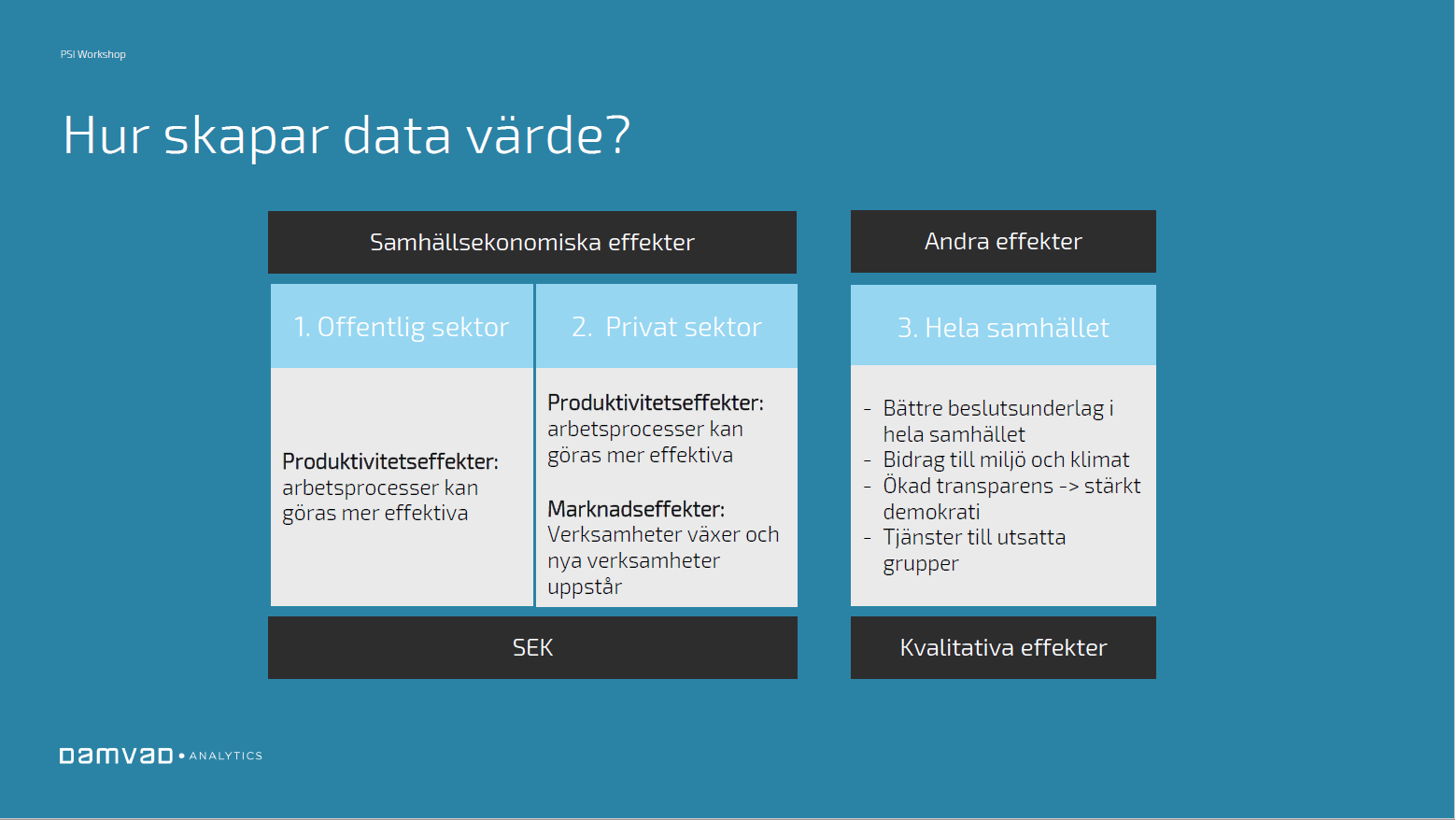 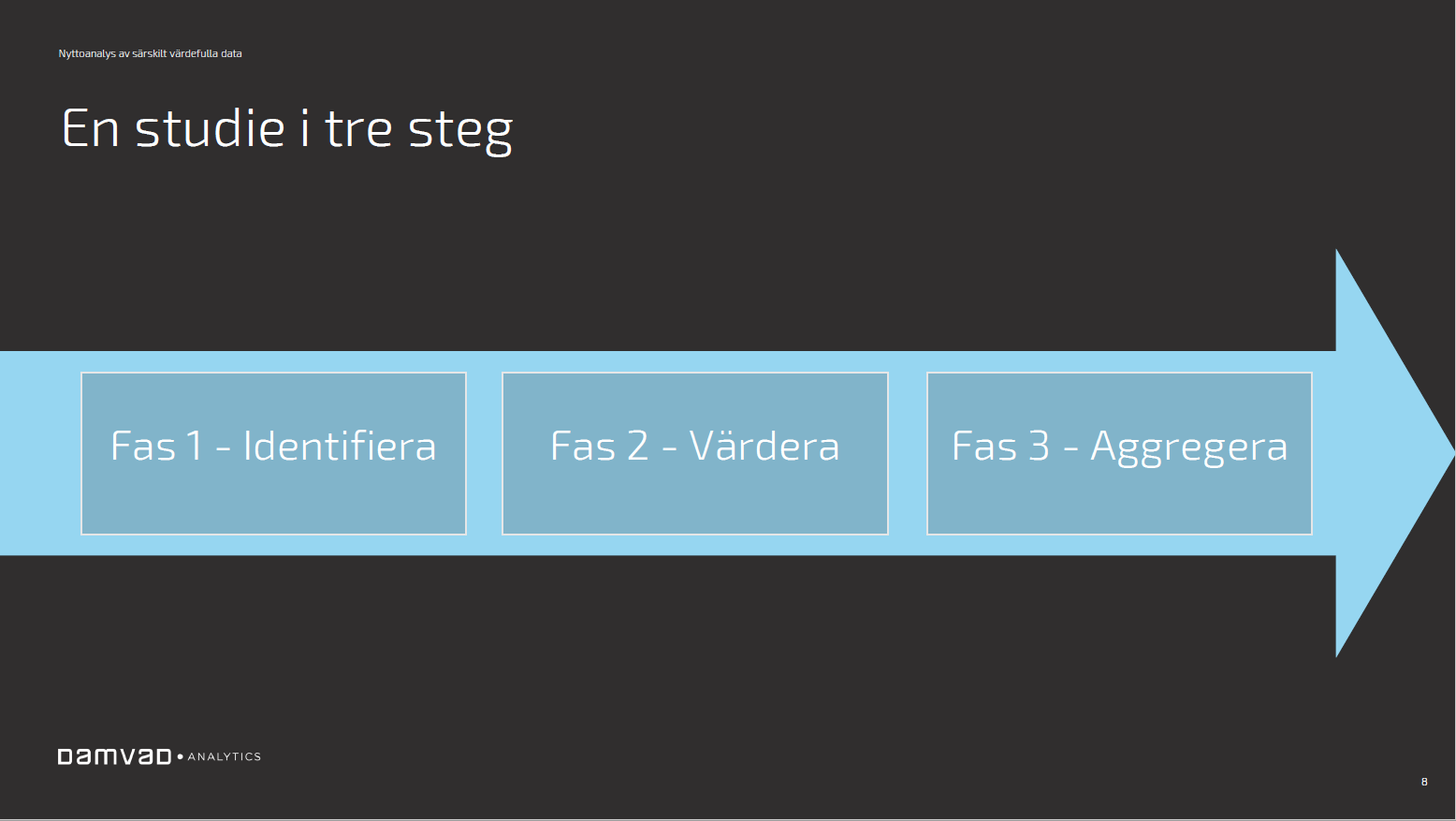 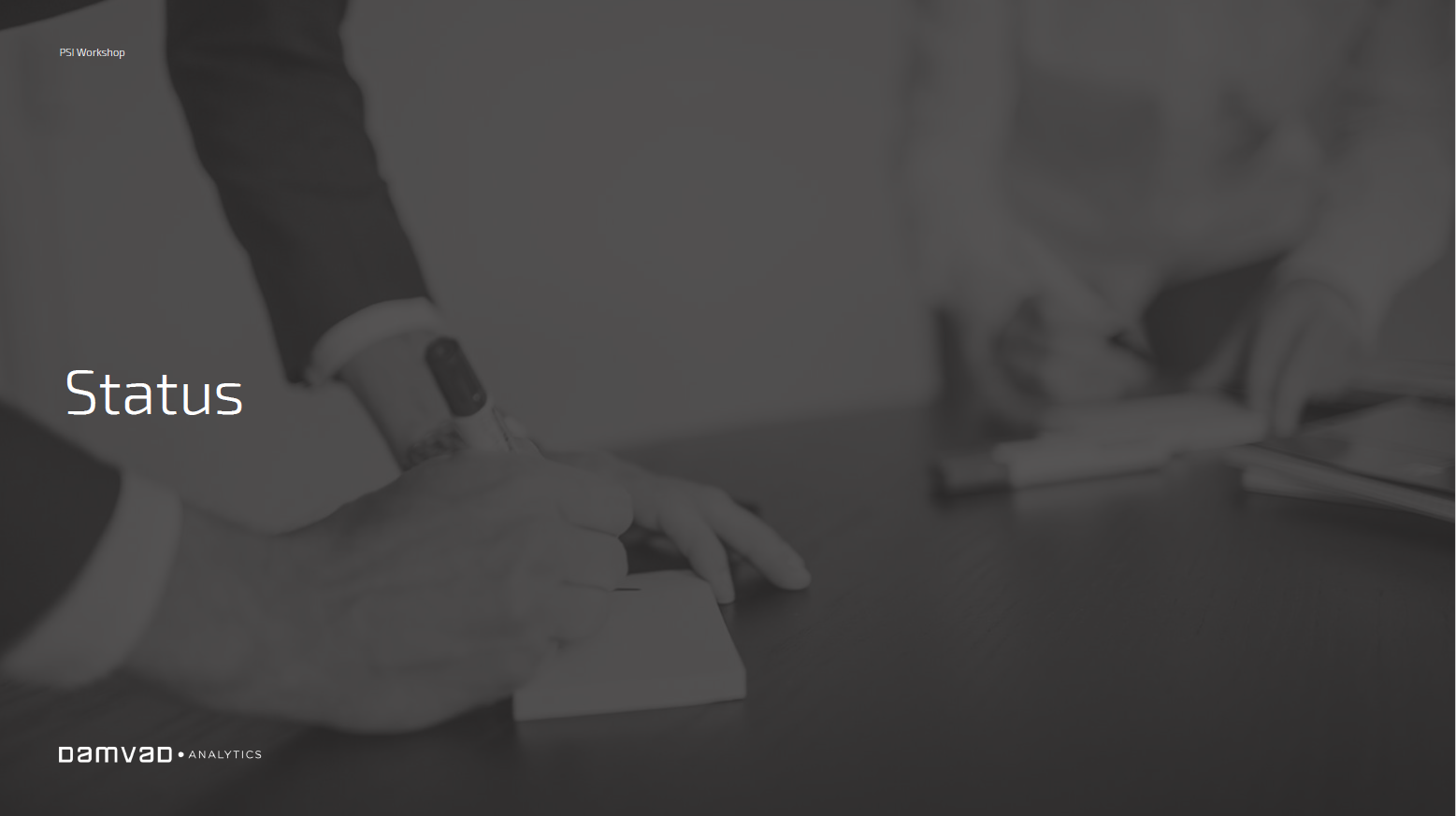 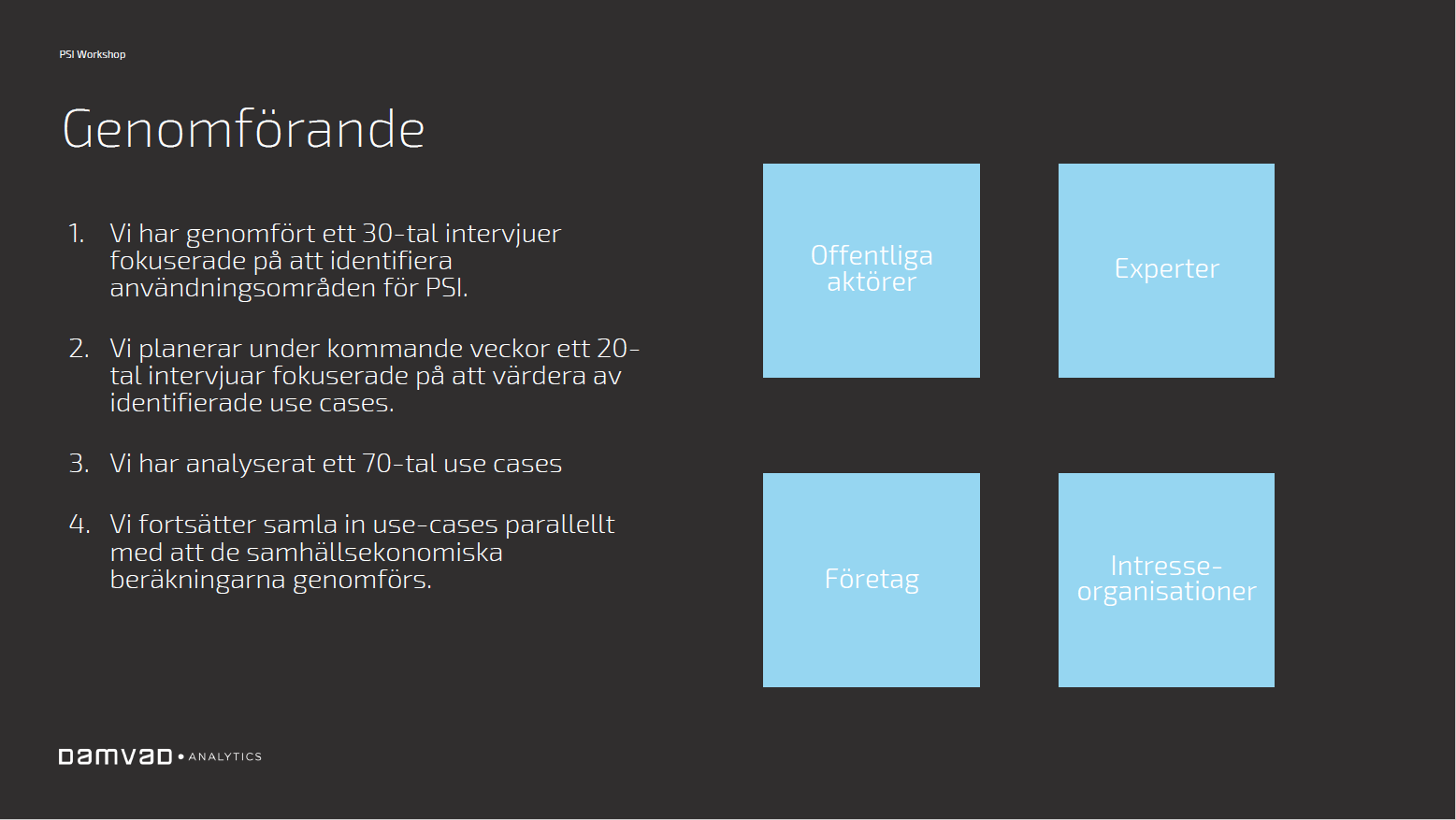 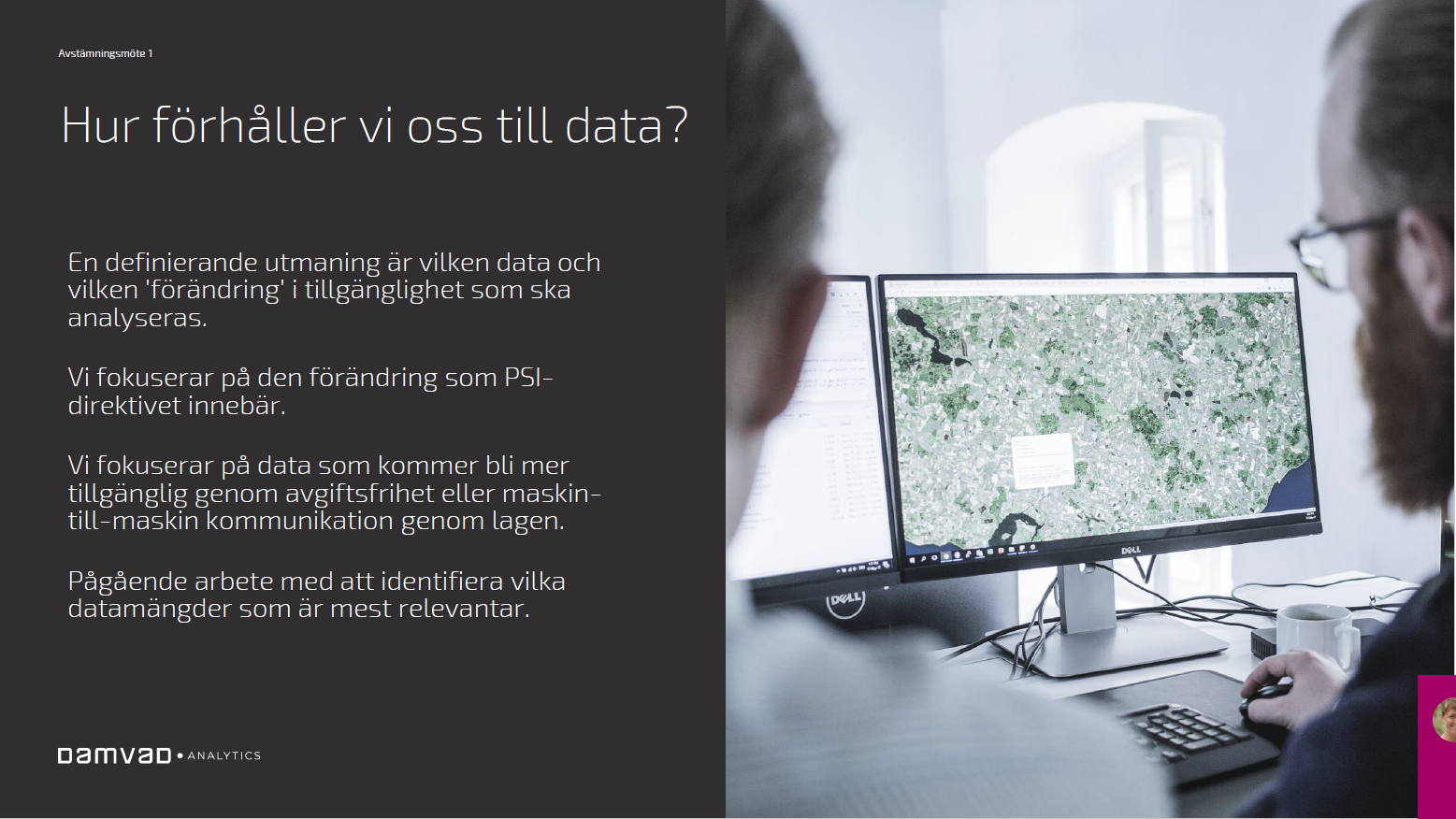 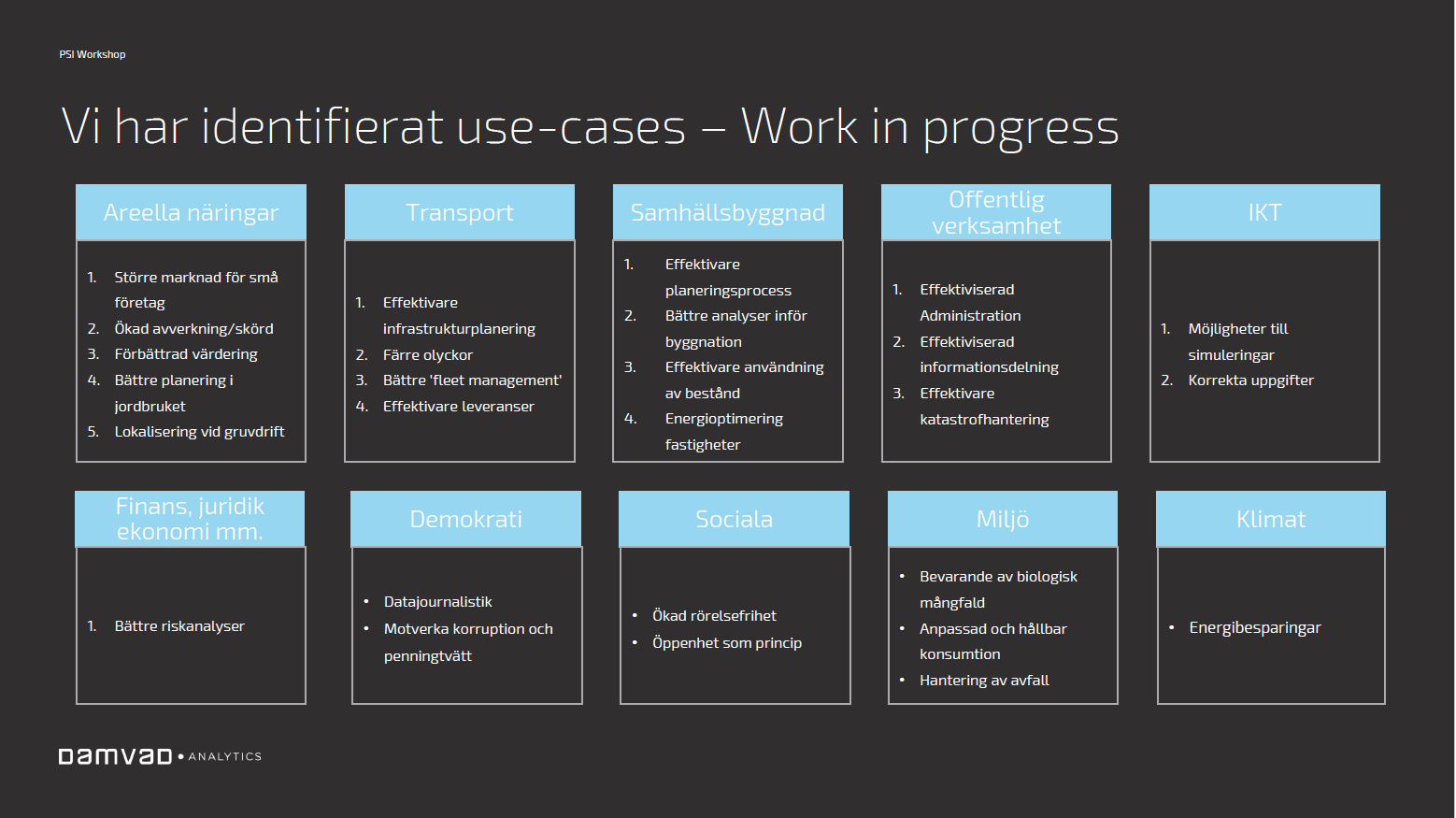 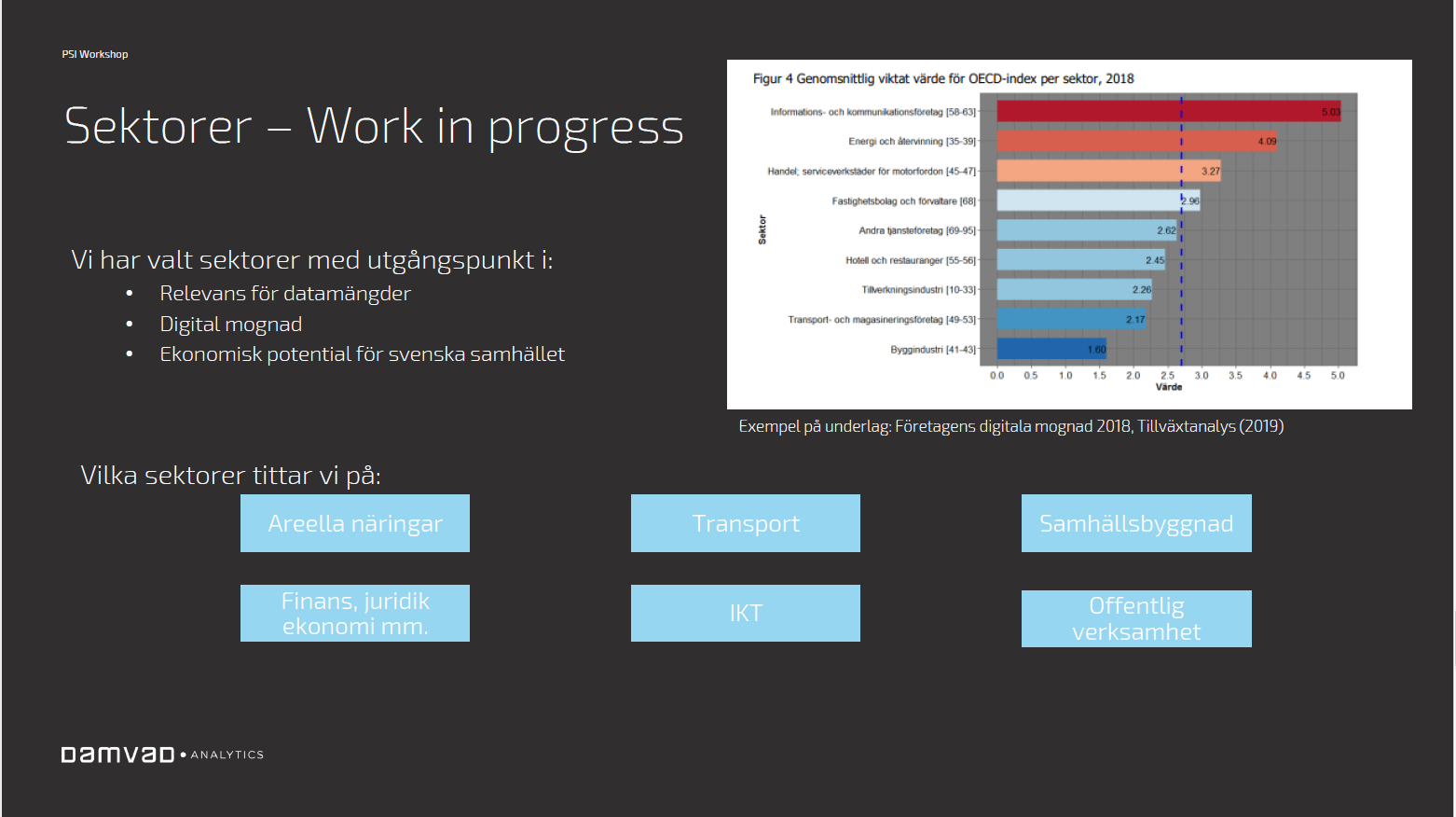 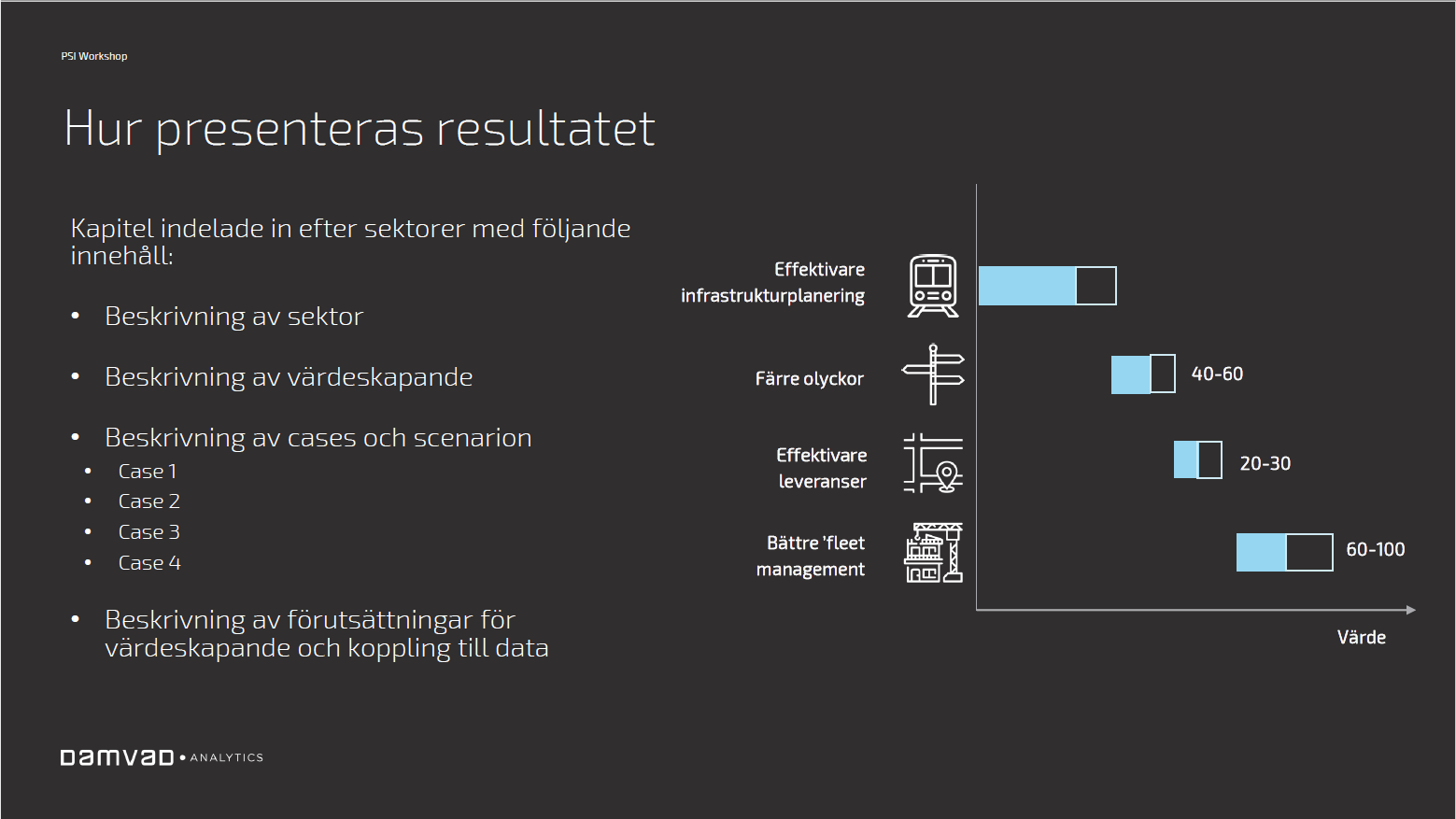 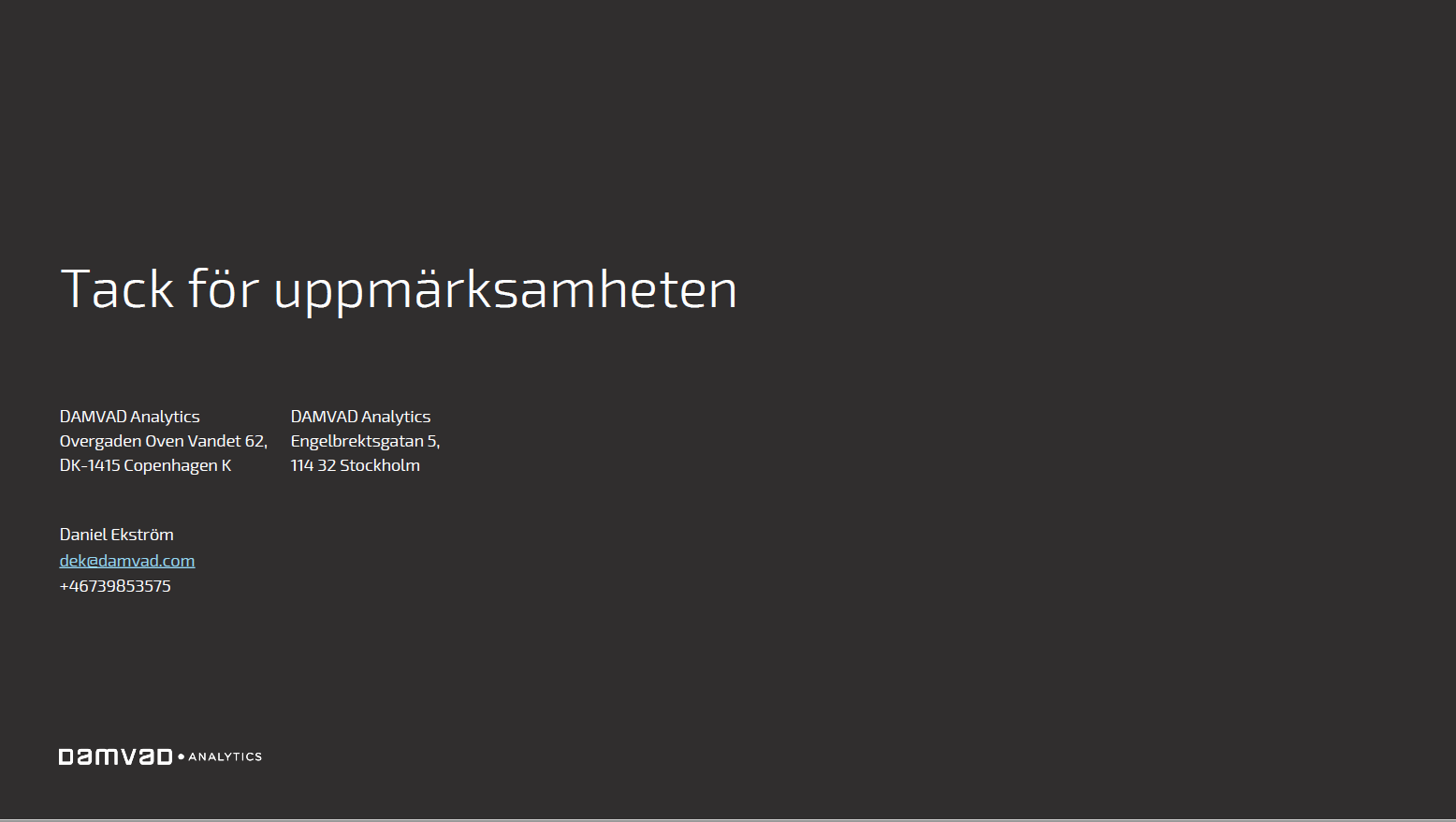 Budgetära konsekvenser och finansieringslösningar, PWC
PWC presenterade arbetet med budgetära konsekvenser. De allra flesta organisationer har lämnat in sitt underlag.  Analysen av underlaget hittills är att det som ger störst konsekvenser är förlorade intäkter snarare än investeringskostnader.  Den sista dagen för berörda att justera siffrorna är den 2 mars. Ett första samråd med ESV sker den 20 februari.
Björn Hagström
Björn hade en del diskussionsfrågor som kan utgöra delar av inledningen av rapporten, bland annat:
 – begrepp (öppna data, avgiftsfria data, värdefulla data)
- vanliga frågor kring öppna data (för- och nackdelar) 

Björn presenterade även arbetet med det regeringsuppdrag som DIGG fick samtidigt som vi fick detta.
tidsplan
Nyttoanalys klar 15/3
ESV samråd 31/3
ESV samråd 20/2
tidsplan
Tider för leveranser och deadlines under våren.  

De båda remisserna avser tid för alla utpekade i uppdraget att förankra inom sina respektive organisationer. Det är alltså ingen formell bred remiss.
Första avstämning med ESV			20/2
Deadline enkäten för användare		29/2
Sista dag för justering av sina siffror	2/3
Leverans nyttoanalys				15/3
Leverans budgetära konsekvenser		30/3
Andra avstämning med ESV			31/3
Remiss delrapport				7/4-23/4
Delrapport till RK				8/5
Remiss slutrapport				12/5-29/5
Slutrapport till RK				12/6
Presentation av dataslag i rapporten
Vi har i dagsläget ca 300 dataslag (på den detaljerade nivån) i vårt förslag. När vi ska presentera förslaget i rapporten behövs detta göras mer lättillgängligt och därför föreslår vi att föra in en presentationsnivå där vi grupperar ett antal dataslag och beskriver dessa grupper.
Presentationsnivå i rapporten
Mall för presentationsnivå
Hur hanterar vi användarsynpunkterna i rapporten
Tyck till om presentationsnivån
Förslag på presentationsnivå
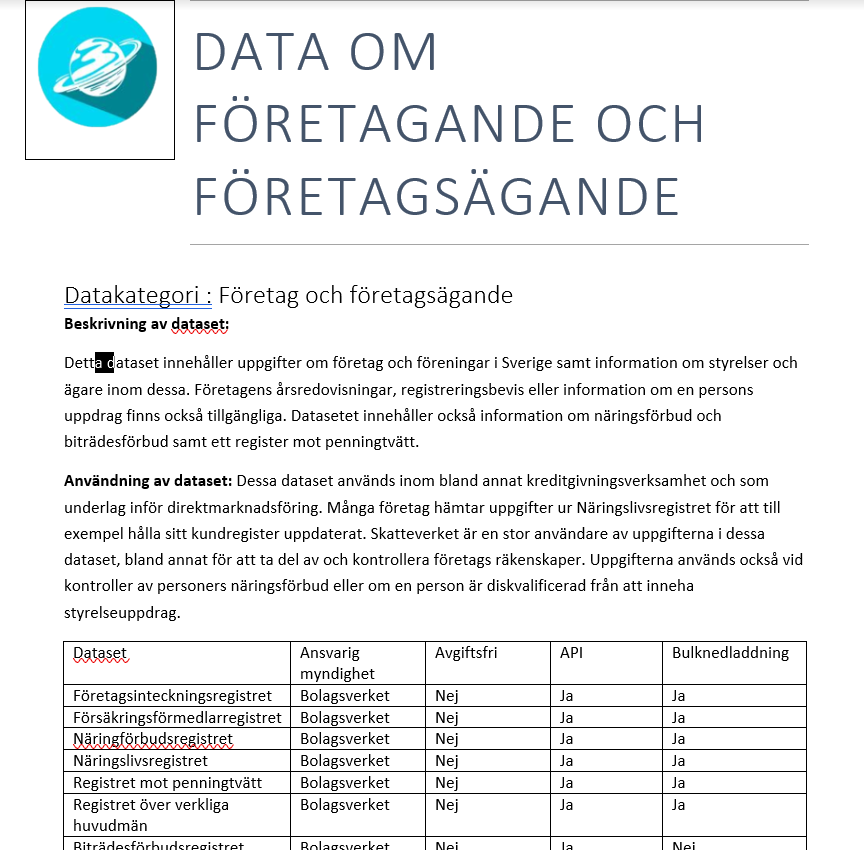 Presentation av dataslag i rapporten, exempel
Förslag på beskrivning av respektive grupp på presentationsnivå. 

Här kommer vi behöva hjälp av alla för att få bra beskrivningar. Vi kommer att skicka ut detta till alla berörda för att få input till allas respektive delar
Hur hanterar vi användarsynpunkterna i rapporten
Enkäten fortfarande öppen – tom 29/2

Förslaget i rapporten utgår från myndigheternas perspektiv
Användarsynpunkterna sammanställs och presenteras i rapporten
Förslaget på värdefulla datamängder och de budgetära konsekvenserna utgår från de förslag som myndigheterna lagt. I och med att de flesta myndigheter har tagit med väldigt mycket data i sina förslag så skiljer sig inte användarnas önskemål särskilt mycket från förslaget från myndigheterna.
Avslutning och övriga frågor
Det var inga övriga frågor. 

Nästa workshop är 5 mars